Healthy Relationships
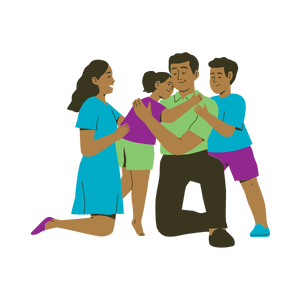 Grade 6
[Speaker Notes: **The following slides (1-6) are for teacher use only**

The speaker’s notes are also intended for teacher use only. The notes include general information, background knowledge, questions and/or prompts.  The information included in these notes should not be read word for word. Teacher’s should review the notes before using the presentation to become familiar with the content, as it is to supplement what is on the slide. 

Image from Canva


Last Updated: January 2023]
Land Acknowledgement
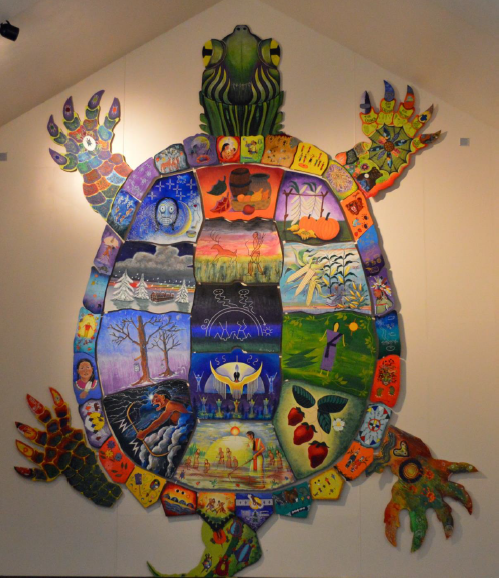 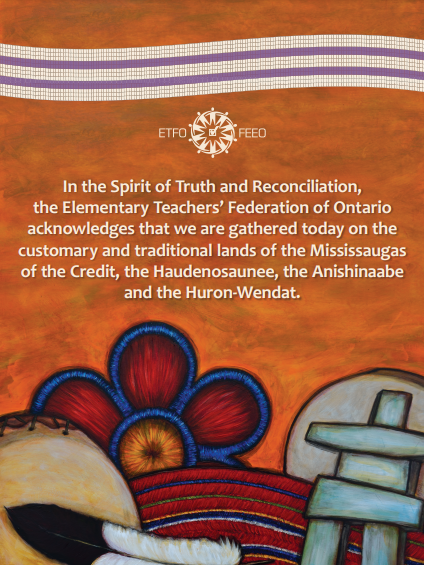 [Speaker Notes: Niagara Region is situated on treaty land.  This land is steeped in the rich history of the First Nations such as the Hatiwendaronk (Hat-i-wen-DA-ronk), the Haudenosaunee (Hoe-den-no-SHOW-nee), and the Anishinaabe (Ah-nish-ih-NAH-bey), including the Mississauga's of the Credit First Nation. There are many First Nations, Métis, and Inuit peoples from across Turtle Island that live and work in Niagara today. The Regional Municipality of Niagara stands with all Indigenous peoples, past and present, in promoting the wise stewardship of the lands on which we live.

*Disclaimer: In the Spirit of Truth and Reconciliation, Niagara Region Public Health acknowledges that people are gathered on the customary and traditional lands of the Indigenous Peoples of this territory. We recognize that the land on which you are situated will vary depending on where you are located in Ontario. It is advised that you reach out to your school’s principal or school board for the school-specific treaty land. If you have already done a land acknowledgement on the same day you are presenting this lesson, you are welcome to skip this slide. However, it is always encouraged to complete a land acknowledgement before continuing on with this presentation.*

Information about the image on the left:
There are seven objects that have been purposely selected and included in the design of the artwork: an Inukshuk, an eagle feather, two drums, a Métis sash, an embroidered flower, and wampum belt. Each object reflects the diversity of First Nations, Métis and Inuit in North America. The iconic stone monument, the Inukshuk, is used as a marker identifying important sites and as a navigational tool to communicate direction. The eagle feather is significant to the spiritual beliefs of some Métis and First Nations peoples. Its symbolism includes honour, wisdom, and courage among many others. It is considered an honour to be given an eagle feather. The two drums include the Inuit drum and the Métis and First Nations drum. The drum is symbolic of the heartbeat of Mother Earth and is often played at various traditional gatherings and ceremonies. The embroidered flower is woven into many traditional garments and various objects through beadwork, painting, or etchings. It is also considered one of Canada’s first art forms. The Métis sash was once a tool of the voyageurs and fur traders. It is also a symbol of knowledge and the relationship between the Métis, the First Nations, and Europeans. At the top of the poster are four lines reminiscent of the traditional beaded wampum belt. There are many types of wampum belts with different significant meanings, including agreements made between two groups/nations, knowledge sharing, and storytelling. The four lines in this wampum belt represent the equality and diversity of the four peoples (First Nations, Metis, Inuit, and European settlers) and to acknowledge the journey of living together peacefully (ETFO, 2022). 

For more information on Indigenous Education and First Nations, Metis and Inuit (FNMI), check out the following resources:
https://www.otffeo.on.ca/en/learning/indigenous-education
https://www.etfo.ca/socialjusticeunion/first-nation,-metis-and-inuit-(fnmi)

Photo References:
Image on the Left: Elementary Teacher Federation of Ontario (ETFO). (2022). ETFO Land Acnowledgements. https://www.etfo.ca/about-us/governance/etfo-land-acknowledgement
Image on the Right: Creating Our Way Forward: Recommendations for Improving Niagara Region Public Health & Emergency Services’ Indigenous Engagement (2019). https://www.niagararegion.ca/health/equity/pdf/indigenous-engagement-report.pdf
Mural of Turtle Island  Cover photo: Oneida nation artist, Sharon Sarnowski (deceased)This is a picture taken of the mural in the Boardroom of the Oneida Tribal Council office,Oneida, Wisconsin.]
Presentation Format
Guiding Questions: Big idea questions that students can brainstorm and share previous knowledge or new information with.
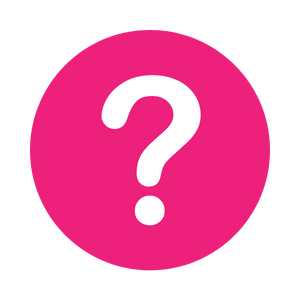 Think, Pair, Share: Opportunity for students to work with partner or group and share ideas based on a prompt.
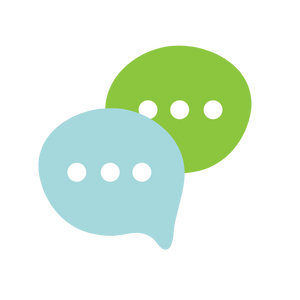 [Speaker Notes: Images from Canva]
Presentation Format
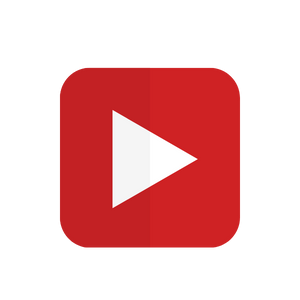 Videos: Students will watch a short video clip that connects with topic. Discussion can follow before or after videos.
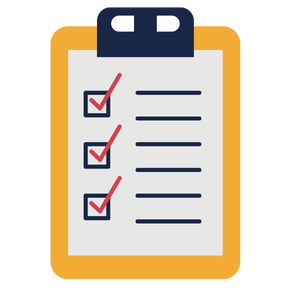 Final Activity: Activity that concludes the presentation.
[Speaker Notes: Images from Canva]
Curriculum Expectations - Grade 6
D2.5 describe how they can build confidence and lay a foundation for healthy relationships by acquiring a clearer understanding of the physical, social, and emotional changes that occur during adolescence.
D2.6 make informed decisions that demonstrate respect for themselves and others and an understanding of the concept of consent to help build healthier relationships, using a variety of social-emotional learning skills.
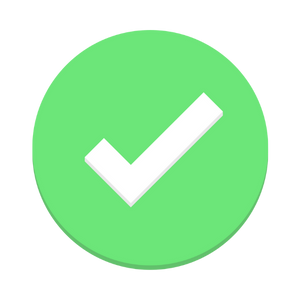 [Speaker Notes: Image from Canva]
Healthy Relationships
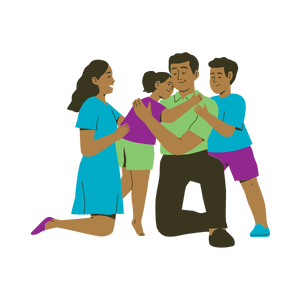 Grade 6
[Speaker Notes: This is where the presentation officially begins. 

General Information
In the past we concentrated on physical changes that happen during puberty, now we are going to focus on emotional/mental changes and relationship changes – especially in regards to dating, relationships and peer pressure.
Just like physical changes happen at different times, there are also differences amongst people in regards to being ready to date, wanting a relationship, and romantic attraction. 
Some people may be ready to date at an earlier age than others, and some may have no interest at this….that’s OK!!!

Image from Canva]
Learning Objectives
At the end of this presentation, you will understand the importance of building confidence and how it can help in relationships. You will also:

Learn to appreciate the changes you might experience as you grow up
Understand the concept of consent
Learn how to make informed decisions
Understand that everyone has differences and this makes them unique
[Speaker Notes: General Information
The information we are going to talk about today is important for many reasons. 
We want to ensure that you learn that everyone is unique and the things that make you unique is what makes you interesting and special.
We want you to feel good about your body, how it is changing, and how you approach different types of relationships you may have with people. 
It is important that everyone feels safe, accepted and included at school and understand that differences are ok. This will help to reduce bullying and feelings of loneliness or isolation.

Background Knowledge
Students will learn and understand about themselves and their bodies as they grow and mature
Students need to understand that everyone has different qualities that make up their self-concept; this makes them unique
There needs to be an emphasis on feeling safe, included and accepted in the school community
Empathetic towards others…]
Making Decisions About Your Health
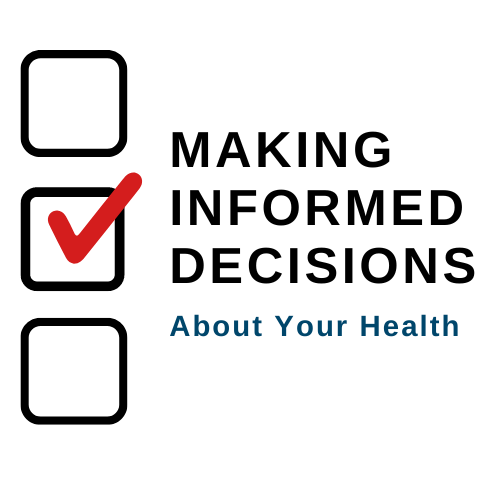 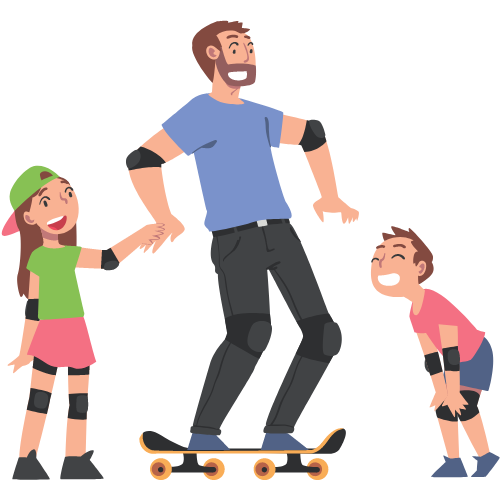 [Speaker Notes: General Information
When it comes to your health, there are many decisions you will have to make throughout your life as you mature and grow. Making decisions about your health is important because relationships can impact your well-being. 

When deciding what is best for you and your health, you should understand and be well informed about the choices available. It is important that information comes from a trusted source that is current and accurate. 
There is a lot of great information available on the internet and social media, but sometimes there is a lot of misinformation as well, this is why we recommend talking to a trusted adult, as they can offer information to help you make the best decisions for you and your health.]
Feelings about Relationships
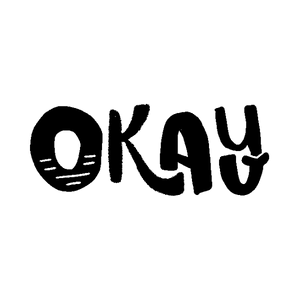 It’s Okay… 
To feel embarrassed or uncomfortable
To ask questions
To not know much about this topic
To learn about different types of relationships
To talk about relationships
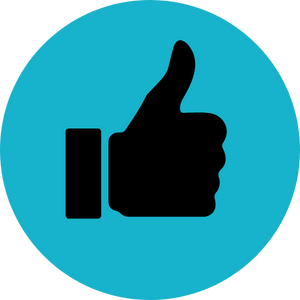 [Speaker Notes: General Information
Things to remember… 
4 Okay’s 
Today we’re going to be talking about what makes us different, and what makes us the same. We understand that for some of you, this may be the first time you’re learning about this topic, and for others this may be something you know a lot about. It may feel uncomfortable to talk about relationships with your parents or friends, but it’s important we all learn about relationships so we can understand the qualities of healthy and unhealthy relationships. 

So let’s review the 4 OK’s. It is perfectly OK: 
If you feel embarrassed or uncomfortable. The only way for us to overcome this uncomfortable feeling is to learn and grow. We can often feel uncomfortable about things we don’t fully understand. But if we take the time to learn about a topic and understand it, we become more educated and comfortable. Which creates a supportive environment for everyone! 
It’s okay to be curious and to ask questions. 
It’s okay if you don’t know this information already. We’re all going to learn this together. 
And… It is okay for us to know about relationships and each other’s experiences. This helps us to understand one another better, and be respectful of each individual persons relationships.

Images from Canva]
Guiding Question #1
What are some of the changes you have noticed or experienced during puberty?

Think of emotional and social changes.
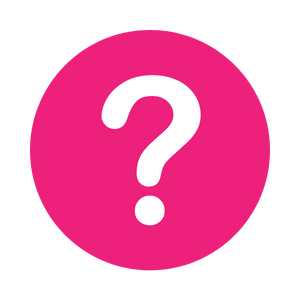 [Speaker Notes: Teacher prompt
“What are some of the changes that you have noticed or experienced? This could be recently or since going from grade 5 into grade 6?”
Can you think of any physical, emotional or social changes? (explained further on the next slide)
Physical: growing (height), hygiene, menstruation, voice changes, breast development, etc.
Emotional: increased mood swings, decreased mood, feelings/attractions to others, etc. 
Social: relationships with peers, friends or family have changed – lost a friend, gained a new one, etc. 

Ask: Why is knowing about these changes important to being able to build confidence and respond to others when building a relationship?

In partners, get students to discuss and try to answer the question on the slide.

Optional
Ask: Does anyone remember what Puberty is?
Elicit: Puberty is the time in a person’s life when they turn from a child into an adult.
Say: We have talked a lot about the different physical changes that happen during puberty. What other changes do you think people might experience during puberty?
Elicit: Feeling more responsible, wanting more independence, being romantically attracted to other people, starting to figure out ‘who am I?’, change in interests or friends 
Say: Puberty is a time of change, not only physically but also emotionally and socially. Remember from our last classes, puberty isn’t something that happens over night. Puberty takes many years from start to finish. Some of the physical, emotional, and social changes of puberty will happen sooner for some students, and later for others, and that is ok. Everyone will go through puberty at their own pace. 

Share with students that having questions about the changes experienced during puberty is okay and that when they learn more about puberty, they are better equipped to understand themselves, relate to others, respond to challenges and changes in relationships, and have more confidence. 

Remind students that there are many changes that happen during puberty and emotional and social changes are two that happen. These two are important to discuss because relationships come with many emotions, as well as sometimes social aspects that can either be positive or negative in a healthy/unhealthy relationship. 

Image from Canva]
Emotional and Social Changes
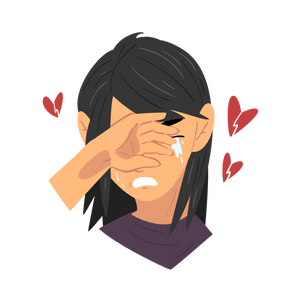 Social Changes: 
Your friendships might change
You may feel increased pressures from peers
Emotional Changes: 
You might start to have intense feelings
You might have new interest in relationships
[Speaker Notes: General Information
In grade 5 you probably talked about puberty and the physical changes that one might experience. Now lets talk about the emotional and social changes that can occur. 

Review: 
Physical changes (e.g., voice changes, body growth, etc.)
Emotional changes (e.g., increased intense feelings about oneself or others, new interest in relationships, confusion and questions about changes)
Social changes (e.g., changing social relationships, increasing influence of peers)

Image from Canva]
What About Me – Who Am I?
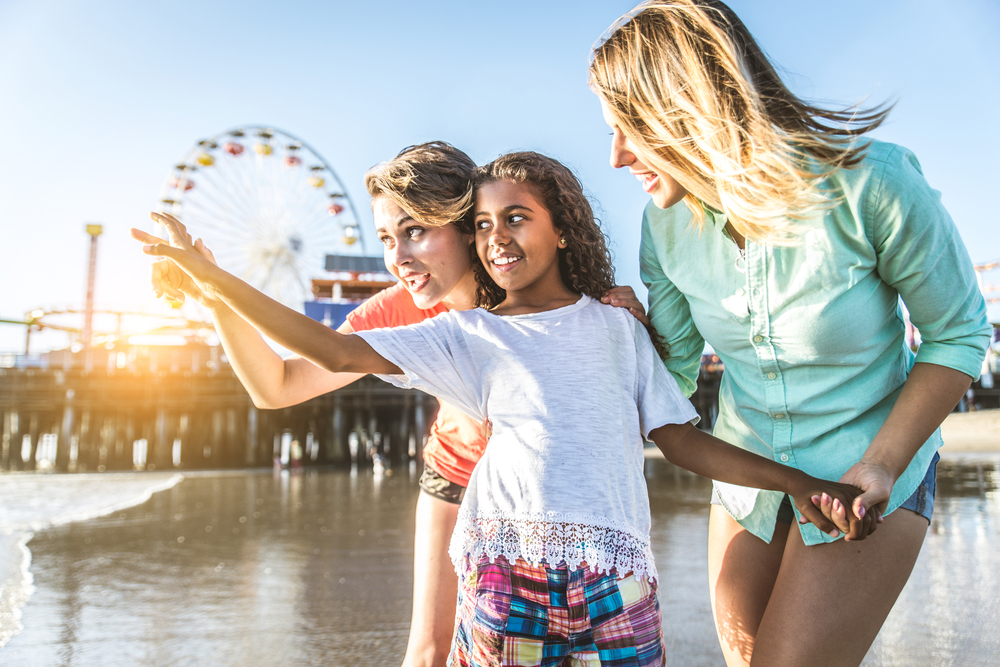 Experiences 
Skills
Values and morals 
Culture and religion
Personality traits
[Speaker Notes: General Information
Before you enter into any relationship (friendships, relationship with family, etc.) it is important to acknowledge and accept yourself for who you are. No one is perfect and each of us have talents and qualities (as well as strengths and weaknesses) that make us unique. 

Teacher Prompt:
Ask: What makes someone who they are? What things form the way each of us acts, talks and behaves?
Wait for student responses. 
Elicit: Experiences that we have had, our culture or religion, parts of our personalities (quiet, outgoing, smart, athletic), skills that we have and things we are good at, experiences that shape how we see the world are all parts and aspects that make us who we are
Say: All of these things make up each person’s self-concept. Self-concept is the way that we see ourselves- how someone feels about their skills, their personality, and how they fit into the world.

Everyone here has parts of them that make them special and unique, parts of yourself that make you who you are… Maybe you’re a funny person, or a quiet person, or a really athletic person. Maybe you love watching sports or reading or spending time with your friends. These are things that you will still enjoy doing when you are in a romantic relationship, and they aren’t parts of yourself that will change in a romantic relationship. It’s important to be comfortable with who you are, and for your partner to be accepting of that as well. 

Possible Additional Teacher Prompt: Consider eliciting answers in addition to or in the pace of the above conversation: what makes you special or unique? What are parts of your personality that you like? What are some things you enjoy doing when you’re not at school? 

Photo Reference:
Photo of two older people and a child: Shutterstock_538526371]
Ways to Build Confidence
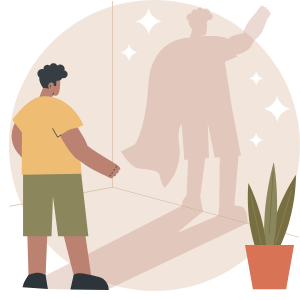 Confidence can help you have healthy relationships.
Ask others about your strengths and positive qualities
Be assertive – take control of your life
Have a positive attitude
Feel good about the decisions you make
[Speaker Notes: Teacher prompt: 
“How does being confidence or having confidence help when in a relationship, whether that is with a friend, family members, or partner? How does knowing yourself help you to make healthy decisions when you are in a relationship?” 

Student: “Being clear about your own values, priorities, strengths, boundaries, and needs can help you separate what is important to you from what is not. Knowing yourself well can help you see what you need to work on to make the relationship better.” 

The following are important qualities in building confidence to have in any type of relationship. 
Be aware of your strong points.  Make a list, write down your successes, both large and small.
Be assertive – take control of your life.  Identify areas of your life that you think need changing and do something about it.
Have a positive attitude
Feel good and confident about the decisions you make, remember its ok to make mistakes!

Image from Canva]
Guiding Question #2
When you hear the word relationship(s), what does that mean? 

What are some examples of relationships you might have?
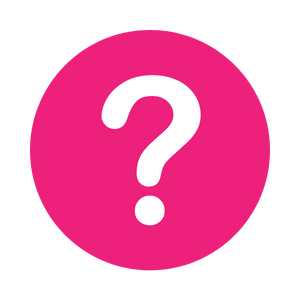 [Speaker Notes: Teacher Prompts:
Ask: We have relationships with many different people in our lives. What are some examples of relationships that you might have?
Elicit: Parents, siblings, cousins, grandparents, aunts or uncles, foster parents, friends, coaches, teachers, doctors 
Say: Just like how there are changes in our bodies and our self concept during puberty, there are also changes in our relationships. All different kinds of relationships can bring us joy and support, but sometimes they can be challenging as well. 

Relationships might be with friends, family, teachers, peers, etc.  

Background Knowledge
Note for the Teacher: When talking about relationships in this PowerPoint we are talking about all-encompassing types of relationships (i.e., between friends, peers, family, etc.), but if its talking about a relationship between two people who are interested in or like each other sexually/romantically, we use the term romantic relationship. 

Images from Canva]
Relationships
You will have relationships with many different people in your life.
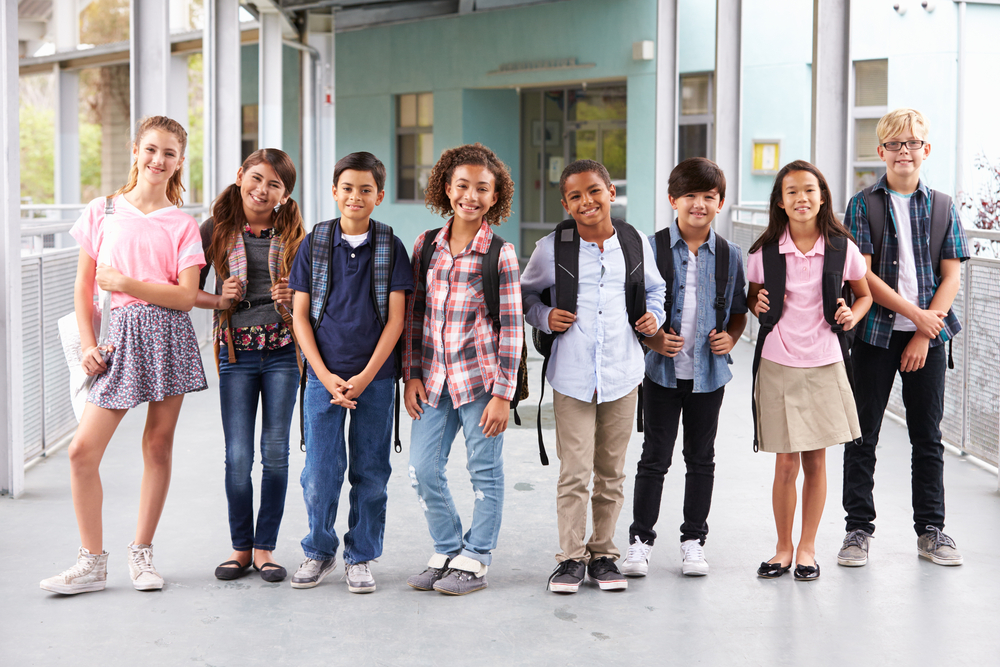 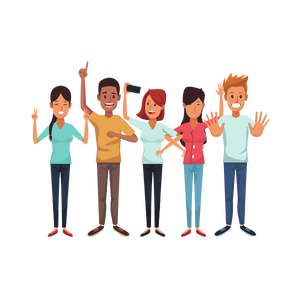 [Speaker Notes: General Information
When discussing relationships, the term relationship might be used when talking about relationships with friends, parents/guardians, family members, peers, and/or with a partner (romantic/intimate relationship). 

Relationships can develop with a number of people including: family members, friends, coworkers, as well as people you are dating.
Healthy relationships can be rewarding and are important for everyone.
Some qualities of a healthy relationship include good communication, problem solving and decision making skills.

Photo Reference:
Photo of children at school: Shutterstock_388660561 (image on left)
Image from Canva (image on right)]
Think, Pair, Share
Working with a partner, try to answer the following question:

What behaviours do you think are important in building a healthy relationship?
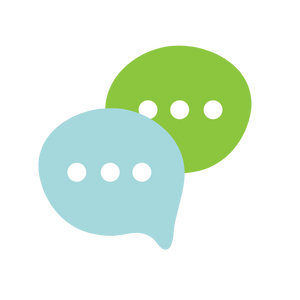 [Speaker Notes: Working in pairs, students will respond to the following question…

Teacher prompt
“In many ways, dating or intimate relationships can be similar to other relationships, such as those with friends or family. What behaviours are important in building a healthy relationship with any person?”
Student responses might include: “It is important to have respect for others, show that you value differences, and be cooperative.”

Conversation Bounce:
Encourage students to “bounce” the conversation (delve deeper, think differently, etc.) using the following conversation starters. Consider recording these conversation starters on a beach ball that groups can throw and catch before responding to their question. If beach balls are not available, consider recording these prompts on the board for reference.

Prompts:
That reminds me of …
I like how you said…
That’s a great point because …
Can you tell me more about …
I see your point, but what about …

Additional Discussion Points:
Teacher prompt: “Relationships we see online or in the media are not always accurate and can send false messages. What are some of the signs of a healthy relationship, and what are some signs of potential trouble? How can you help a friend who may be in an unhealthy relationship?” 

General Infomation
“In a healthy relationship, people show respect and care for each other. They try to communicate well and are honest with each other. When someone in a relationship is jealous, controlling, or abusive, or does anything that makes you feel uncomfortable, that is a sign of trouble. Sometimes a relationship can start out as healthy but then become unhealthy. If I saw this happening to a friend of mine, I would talk to them about what I’m noticing, listen to their response without judgement, and encourage them to seek help when needed. I would also try to get help for them from a parent or a teacher, or through a help line.” 

Adapted from OPHEA – Grade 6: Making Healthy Choices in Relationships – Stress and Pressures in Relationships… https://teachingtools.ophea.net/lesson-plans/hpe/grade-6/making-healthy-choices-relationships/stress-and-pressures-relationships 

Image from Canva]
Healthy Behaviours in Relationships
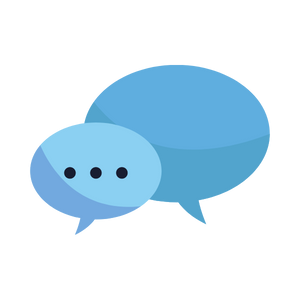 Be yourself
Honesty
Good communication
Respect
Feeling safe
Support
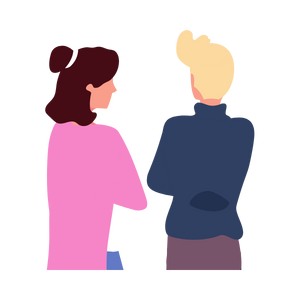 [Speaker Notes: General Information
The following are qualities of healthy behaviours in relationships:
Be yourself: you feel comfortable around the person you’re dating. Changing yourself to please someone else won’t work in the long run and can frustrate your friends and family, so it’s important to be yourself.
Honesty: you feel comfortable talking about things in the relationship, including problems or concerns.
Good communication: you discuss things that are important to you or your relationship. You ask each other what you’re thinking and feeling and you listen to each other.
Respect: you respect and support each other, and listen to each other’s concerns. It’s important to treat yourself with respect and say no to things that make you uncomfortable.
Feeling safe: if you feel threatened in any way, you’re not in a healthy relationship. Feeling safe is both emotional and physical. It’s important to know that your partner won’t try to hurt your feelings or your body.
Trust: trust is about being able to count on someone. It’s about believing that someone will be honest with you and follow through on their promises. When you trust someone, you know that they’ll support you and look out for you. You have each other’s best interests at heart.
Equality: equality keeps relationships safe and fair. For example, being equal in a relationship means sharing the power, not bossing each other around. Equality can also mean sharing the effort. If you text or call your partner often, but they don’t seem to have time for you, your relationship may be unequal.
Support: support is about feeling cared for and respected. In healthy relationships, people listen to each other, help out with problems and show support by attending important events.
https://kidshelpphone.ca/get-info/healthy-relationships-vs-unhealthy-relationships 

Image from Canva]
Differences in Healthy and Unhealthy Relationships
Healthy:
Showing respect and care for each other
Communicating with each other
Listening and cooperating
Unhealthy:
Jealously
Controlling
Actions that makes you feel uncomfortable 
Abuse
[Speaker Notes: General Information
Relationships can be healthy or unhealthy, whether they are dating relationships, friendships, familial, or employer-employee

What behaviours, actions, feelings, attitudes make a relationship healthy or unhealthy?
Healthy
Show respect and care for each other
Communicate well
Honest with each other 
Listen 
Respect each other’s perspectives
Understand each person ahs relationships outside of this relationship
Take responsibility for words and actions when there is a conflict/misunderstanding
Cooperation

Unhealthy
Jealous
Abusive
Controlling, checking messages – who they are friends with, what they do
Anything that makes you feel uncomfortable
When they don’t stop when you ask them to – sign of lack of respect
Violent outbursts

Summary
Unhealthy relationships can lead people to feel confused, anxious and unsure
Sometimes a relationship can start as healthy and become unhealthy
Even in healthy relationships possible to engage in unhealthy relationship behaviours
Important to reflect on your relationships to make sure they are healthy where people feel safe, secure, cared about, and know that they are their choices are respected 
Important to respect each other’s boundaries and honour consent, which we will talk about next]
Warning Signs of Unhealthy Relationships
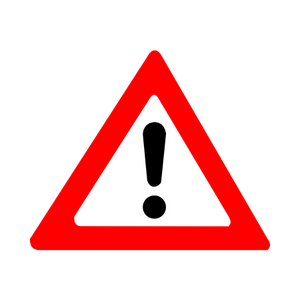 Control
Humiliation
Unpredictable 
Pressure
Abuse (physical, verbal, emotional, sexual)
[Speaker Notes: General Information
The following are considered “Red Flags” in any type of relationship
Physical abuse: your partner pushes you, hits you or destroys your things.
Control: your partner tells you what to do, what to wear or who to hang out with. They constantly check up on you or use threats (for example, to harm you or themselves) to make you do things.
Humiliation: your partner calls you names, puts you down or makes you feel bad in front of others.
Unpredictable: your partner gets angry easily and you don’t know what will set them off. You feel like you’re walking on eggshells.
Pressure: your partner pushes you to do things you don’t want to do or aren’t ready for, including sex or using drugs and alcohol. They don’t take “no” for an answer and they use threats or ultimatums.
Abuse: your partner uses physical force (i.e., hits, pushes, kicks, punches, etc.); continues to hurt you verbally by calling you names, using slurs or profanity to put you down; emotionally abuses you by making you feel worthless; sexually abuses your

Reference:
Kids Help Phone (Published 2018, June 19; Updated 2021, December 7). Healthy relationships vs. unhealthy relationships. https://kidshelpphone.ca/get-info/healthy-relationships-vs-unhealthy-relationships 

Image from Canva]
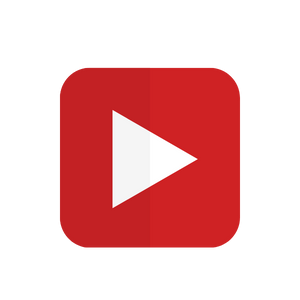 Video: The Line
Questions to keep in mind while watching: 
Can you spot the differences between healthy versus unhealthy signs in a romantic relationship?
[Speaker Notes: To access video you must be in present mode to play OR open the hyperlink in a separate Internet browser. 
Video link: https://youtu.be/dNvt_zSiIkg
Also hyperlinked in the title. 
Length of Video: 0:47

This video helps to see the line between love and control within a romantic relationship with a partner. 

(OPHEA) Drawing the Line between Healthy and Unhealthy romantic relationships
Other videos by the same organization: https://www.youtube.com/user/loveisrespect/videos 

Teacher prompt
“Changing or ending relationships can be difficult. What are some ways to deal positively with changing or ending relationships?” 

Student: “Talk about how you feel with someone you trust. Think about what you can learn from the situation that you can apply in the future. Remember that although the hurt feelings can be very intense at the beginning, you will start feeling a little better over time. If you are the one ending the relationship, treat the other person with respect and empathy and consider how they may be feeling. Try to explain how you feel. Ending a relationship over the phone or online may not be a sensitive approach.” 

*Note: when talking about relationships with will use the term partner to describe a romantic relationship*]
How do I know if I have a good relationship?
Safety
Honesty
Acceptance
Respect
Enjoyment
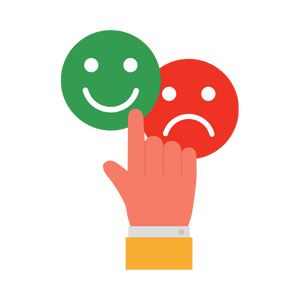 [Speaker Notes: General Information
Healthy relationship makes you feel good about yourself and your friend or partner and have at least five things in common - the S.H.A.R.E. qualities.

Safety:  You are not worried about being harmed emotionally or physically, and you don’t feel tempted to harm the other person either. You are free to change your mind about something, without being afraid of how your friend or partner will respond.

Honesty: You don’t hide anything important from your friend or partner, and can say what you think without fear of being ridiculed. You can admit to being wrong, and you resolve disagreements by talking honestly without being worried that your partner will end the relationship.

Acceptance: You accept each other as you are. You appreciate your friend’s or partner’s unique qualities, such as shyness, and don’t try to “fix” them or change them. If you don’t like your friend’s or partner’s qualities, you shouldn’t be friends with that person.

Respect: You think highly of each other. You do not feel above (superior) or below (inferior) to your partner in important ways. You respect each other’s right to have separate opinions and ideas.

Enjoyment: A good relationship is not just about how two people treat each other - it also has to be enjoyable. You can play and laugh together. You have fun.

Image from Canva]
Making Informed Decisions in Relationships
People make decisions all the time in relationships
When making decisions about relationships it is important to know the differences between healthy and unhealthy behaviours, and understand the warning signs of unhealthy relationships
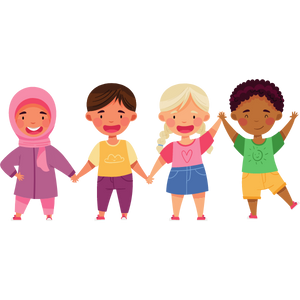 [Speaker Notes: General Information  
People are making decisions all the time – including when in a relationship, whether they are romantic or not. 

Some decisions that you made today may be decisions like:
How did you decide what to wear to school this morning?
How did you decide what to have for breakfast? 
How did you decide what you were going to do for lunch?
How did you decide what you were going to do in the afternoon?

When making a decision it is always important to be aware of all the possible consequences and ways to avoid negative consequences.
It is important to recognize that different cultures & religions support various values that influence our decisions. 

Teacher prompt
“What should you consider when making any decision regarding a relationship (in friendships or romantic relationships)?”
Elicit: “My comfort level, my personal and family values, my personal limits, and the limits and comfort of others are some of the things I should consider.” 

For further discussion about informed decision-making, refer to the IDEAL activity in the healthy relationships teaching tool. 

Image from Canva]
Final Activity: Identifying Healthy Relationships
On a sticky note, you will answer each of the following questions:
What emotions would you feel in a healthy relationship?
What behaviours would you show in a healthy relationship?
What behaviours would you see in an unhealthy relationship?
What would it feel like to be in an unhealthy relationship?
What would scare you in a relationship?
What would help you feel safe within a relationship?
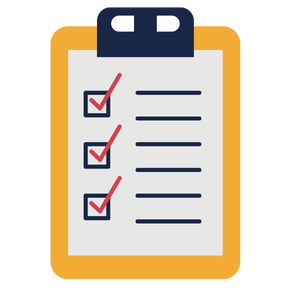 [Speaker Notes: Teacher prompt
On the white board or using chart paper, draw three columns and label them “Healthy Relationship Behaviours”, “Warning Behaviours”, and “Unhealthy Relationship Behaviours”. Explain to students that they are going to respond to some questions about relationships by writing their answers on sticky notes. Students should write one answer per sticky note. Distribute as many sticky notes as needed for the activity.

After answering the questions students will need to place their sticky note under one of the following categories: Healthy Relationships Behaviours, Warning Behaviours, or Unhealthy Relationship Behaviours
Have students place their sticky notes with their answers in the correct columns and review them as a class. (Examples) Answers may include:
Healthy Relationship Behaviours
“effective communication”
“respecting me for who I am”
Warning Behaviours
“checking up on me too often”
“telling me how to dress”
Unhealthy Relationship Behaviours
“never letting me see my friends”
“violence”

Questions:
What emotions would you feel in a healthy relationship?
What behaviours would someone demonstrate in a healthy relationship?
What behaviours would you see in an unhealthy relationship?
What would it feel like to be in an unhealthy relationship?
What else might someone feel in a relationship?
What would help you feel safe within a relationship? 
What would scare you in a relationship?

Adapted from OPHEA – Grade 6: Making Healthy Choices in Relationships – Healthy Relationships… https://teachingtools.ophea.net/lesson-plans/hpe/grade-6/making-healthy-choices-relationships/healthy-relationships 

Consolidation
Discuss some of the following…
Why can relationships with friends, family, and the people we go to school with sometimes be difficult?
What are the most effective ways to start talking about a difficult topic?
What communication skills were used during the role-play conversations?
How might the characters have handled the situation differently?
Who else could the characters have talked to about their relationships/feelings?
If, after discussing a difficult topic, one person gets angry, what skills could be used to handle the situation?

Images from Canva]
More Questions? Talk With Someone:
Parents/ Guardians
Teacher/ Principal
Doctor or Health Care Provider
School Health Nurse
Child and Youth Worker
Kids Help Phone
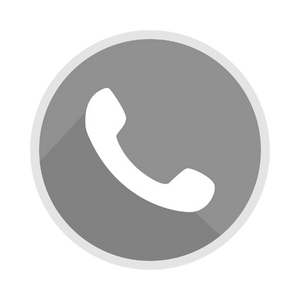 [Speaker Notes: General Information  
There are many people and places you can reach out to in order to get help or ask questions about relationships and sexual health. If you ever have questions/concerns, need help or know someone who needs help, you can always talk to someone. There are many options out there available to you. 

Among these are:
A trusted adult (such as a parent or teacher)
A health care provider (such as a doctor or nurse)
A child and youth worker
The school health nurse
The school social worker
Any of the Niagara Region Sexual Health Centres
Kids Help Phone

Services for Youth - Niagara Region, Ontario  https://www.niagararegion.ca/health/schools/youth-services.aspx 

Other community resources:
Kids Help Phone: Call 1-800-668-6868 or https://kidshelpphone.ca/  

Image from Canva]
Final Thoughts
Any relationship can be healthy or unhealthy — with friends or peers, romantic relationships, relationships with family members, and others
In a healthy relationship, you should feel safe and cared for most of the time
Remember the acronym S.H.A.R.E to know you if have a healthy relationship
[Speaker Notes: General Information  
Any relationship can be healthy or unhealthy — dating relationships, friendships, familial relationships, employer-employee relationships — any relationship.
Even within healthy relationships, at times, one or another partner may engage in unhealthy relationship behaviours. People need to assess both individual behaviours and the overall pattern within the relationship.
In a healthy relationship people should feel safe, secure, and cared for most of the time. Unhealthy relationships will lead people to feel confused, anxious, and unsure

Image from Canva]
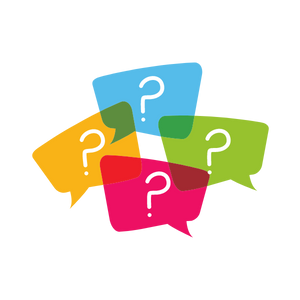 Questions?
[Speaker Notes: Image from Canva]